LA PERSONALIDAD COMO PROCESO

Moreno Jimenez
pp 5 - 17
Personalidad variable reactiva
estímulos
Conducta 1
Personalidad
(Organizador
De la
Experiencia
Y de la
acción individual)
situaciones
Conducta 2
Contextos
Conducta 3
Personalidad variable proactiva
Adaptación
Metas
Personalidad
Planes
Cambio
objetivos
Personalidad variable molar de tipo
Bio - psico - social - espiritual
Variables observables

Variables no observables

Variables biológicas

Variables históricas

Variables sociodemográficas
LA PERSONALIDAD COMO PROCESO
“Sistema de procesos psicológicos que identifica a las personas”, (Moreno Jimenez)


“La personalidad se refiere a los procesos a través de los cuales los pensamientos, emocione y conductas individuales son coherentes dentro de patrones significativos en el tiempo y a través de las situaciones” (Smith y Gallo)
La personalidad es un proceso

La personalidad es un sistema de procesos

La personalidad es situacionalmente interactiva

La personalidad es un sistema de procesos que se autorregulan

La personalidad es el sistema psicológico singular del sujeto
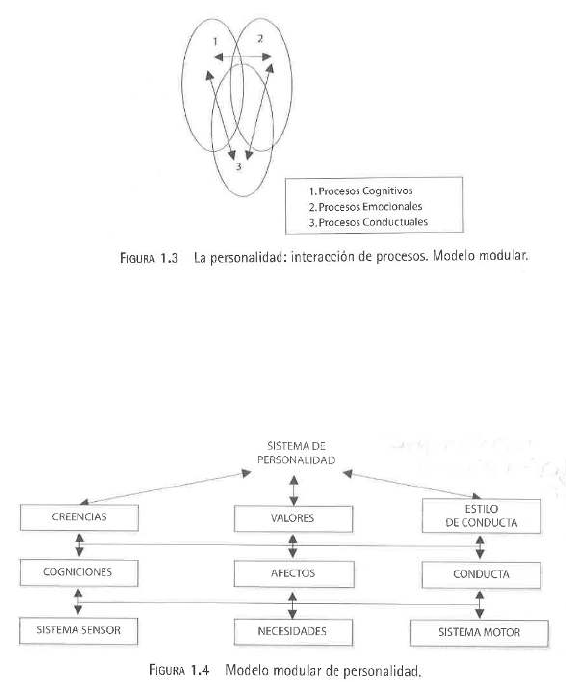